课程片头（统一）：10秒
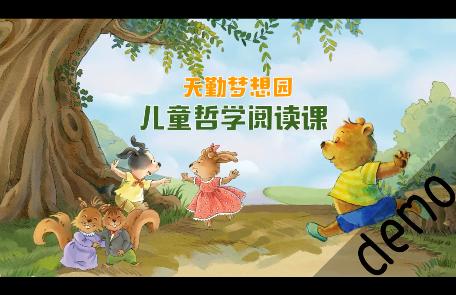 字幕：天勤梦想园儿童哲学阅读课
小朋友们好！有人说，我能够宽容别人，但在我犯错的时候，别人不宽容我，我是不是太吃亏了？你觉得呢？让我们带着这样的思考来听故事吧！
（音频+字幕+视频制作）
和小酷熊畅游故事
（字幕+小酷熊画外音）
动画片头+动漫故事

 视频第一部分，即书稿    1 、2 部分
（视频制作）
小酷熊提问：

 1、阿童遇到了哪些烦心事？

 2、阿童被榛子砸中以后，发生了什么？
（音频+字幕+画面，放在视频末尾）
我们一起大闯关
（字幕+小酷熊画外音）
勇闯第一关
（字幕+小酷熊画外音）
1、阿童的眼泪滴到水晶盒的种子上后，发生
了什么神奇的事情？（C）
A 开出了一朵神奇的花
B 飞出了一只蝴蝶
C 出现了一个小精灵
D 出现了一道美丽的彩虹
2、阿童为什么跟小灵儿去洞外的世界？（ B ）
   A 去找小猪算账    
   B 去寻找快乐   
   C 去参观精灵的世界
   D 去探索神秘王国
3、谁把便便拉在鼹鼠的头上？（ B ）
A 小鹿     B小狗    C  松鼠  D  小猪
恭喜你闯关成功!
（字幕+小酷熊画外音）
和小酷熊勇闯第二关
（字幕+小酷熊画外音）
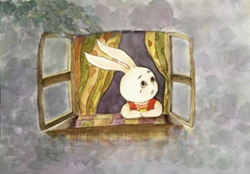 请用你自己的语言说一说这幅图。
看着阿童难过的样子，你想对阿童说些什么？
和小酷熊勇闯第三关
（字幕+小酷熊画外音）
请你连一连。
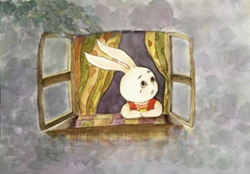 A小精灵从水晶盒里飞出来。
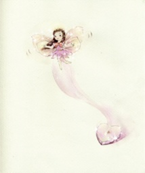 B小精灵带阿童来到一扇长满鲜花的门前。
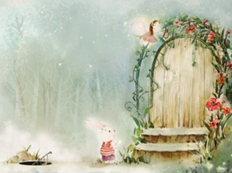 C阿童沮丧地坐在窗前。
恭喜你闯关成功！
（字幕+小酷熊画外音）
和小酷熊勇闯第四关
（字幕+小酷熊画外音）
松鼠的榛子打在了阿童的头上，阿童却一点儿也不生气。你觉得最主要的原因是什么呢？
A  因为阿童看到鼹鼠原谅了小狗
B  因为砸得不疼
C  因为松鼠道歉了
D  因为阿童设身处地地去想了
E   因为阿童带着水晶盒
D
恭喜你闯关成功！
（字幕+小酷熊画外音）
我们爱思考
（字幕+小酷熊画外音）
亲爱的小朋友，请你安安静静地想一想：关于这一课，你有哪些问题呢？你为什么提出这个问题呢？请写下来吧！
我们爱智慧
（字幕+小酷熊画外音）
我们生活中的宽容是什么呢？

自己犯错的时候，爸爸妈妈的一个拥抱，是宽容吗？
爸爸妈妈错怪了你，你谅解了他们，是宽容吗？

你弄丢了朋友的东西，朋友却对你依然微笑，是宽容吗？
耐心听完朋友的不同意见，是宽容吗？
与朋友吵嘴后的第一个招呼，是宽容吗？

，
（动漫内容   2分钟）
我们生活中的宽容

是化解矛盾的良药；
是把对手变成朋友的法宝；
是利人，也是利己；
是关爱，也是胸怀。
（动漫内容   2分钟）
我们生活中的宽容不是什么？
不是软弱；
不是纵容。
（动漫内容   2分钟）
天勤徽章（思考练习）
（字幕+小酷熊画外音）
小精灵说：“只要宽容，你就会快乐的。”你觉得小精灵说得对吗？为什么？
统一片尾：